Overview of Maryland EMSBenjamin J. Lawner, DO, MS, EMT-PAssistant Professor, Department of Emergency MedicineUniversity of Maryland School of Medicine
Objectives
Understand different types of EMS providers
Review training required for each EMS certification level
Discuss organization of EMS at the state level
Recognize your EMS faculty physicians and their roles in prehospital and disaster medicine
Dr. Wade Gaasch
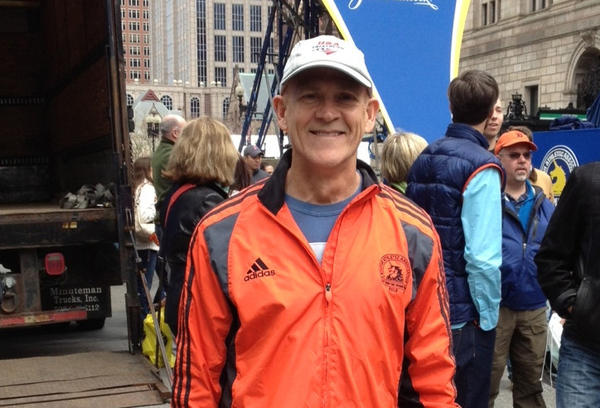 Medical Director, Baltimore City Fire Department
Medical Director, University of Maryland ExpressCare
Medical Director, Baltimore City Police Department Tactical Team
Dr. Ben Lawner
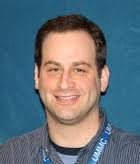 Deputy Medical Director, Baltimore City Fire Department
Medical Director, University of Maryland Baltimore County Critical Care Transport Course
Medical Director, CCBC Emergency Medical Technology Program
Dr. JV Nable
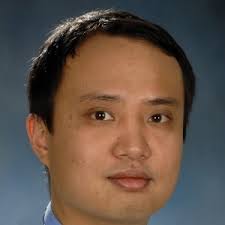 Attending Physician at MedStar Georgetown University Hospital
Medical Specialist, Maryland Task Force 1 Urban Search and Rescue Team
Dr. Debra Lee
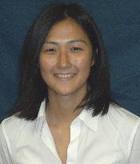 Co-Director, UMMC/MIEMSS/UMBC emergency medical services fellowship
Medical Director, Mercy Medical Center Base Station
Dr. Douglas Floccare
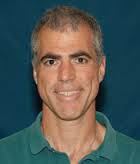 Medical Director, Maryland State Police Aviation Command
Dr. Roger Stone
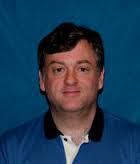 Medical Director, Montgomery County Department of Fire Rescue Services
EMS Provider Types
Emergency Medical Technician
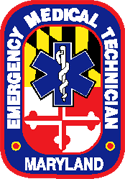 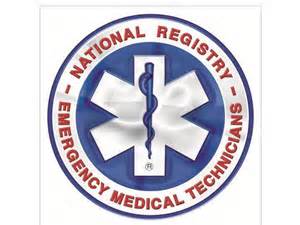 Emergency Medical Technician
160-300 hours
Non invasive skills
Patient assisted medication
Patient assessment / advanced first aid
Minimum qualifications for ambulance crew
Courses offered at Johns Hopkins University undergraduate campus, local community colleges, and at fire departments
Emergency Medical Technician
Delivers “BLS” or basic life support
Additional skills available depending upon jurisdiction and population based needs
In Western Maryland, EMT’s can obtain and transmit 12 lead ECGs
The Advanced/Intermediate EMT
Advanced/Intermediate EMT
“Paramedic” level skills
600-1000 hours
Internship/fire academy training
Minimum level of ALS
Majority of BCFD apparatus staffing
“Advanced Emergency Medical Technicians”
Advanced EMT Skills
IV access
ECG interpretation
Medication administration
Supraglottic airway placement
The Nationally Registered Paramedic
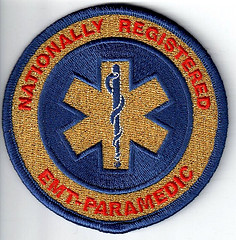 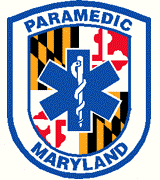 Nationally Registered Paramedic
Highest level of ALS training
1200-2000 hours
Supervised field internship
Advanced assessment/skills
Nationally Registered Paramedic
Must graduate from accredited program
Typically 3 semesters + EMT
Training leads to certificate or degree
Link in the health care system
Able to formulate focused field diagnoses
Specialty Care Providers
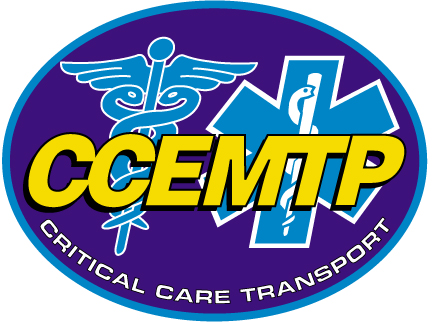 Specialty Care Providers
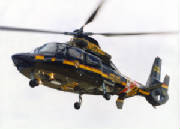 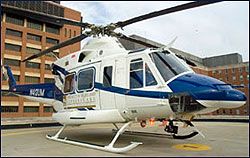 Critical / Specialty Care Paramedics
Participate in interfacility transfers
Additional training in medication infusions
Enhanced scope of practice 
May work with RN, RT, physicians
Ventilator management
In Maryland, “specialty care transport” considerations apply to patients with advanced in-transport medical needs
Critical/Specialty Care Paramedics
No uniform standard of training
Typically regulated by state or jurisdiction
National organizations suggest minimum standards
Voluntary certification
Critical care transport providers
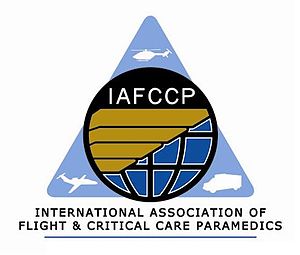 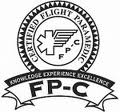 Maryland State Police:Aviation Command
State funded
Provides scene response and medical transport for ill and injured
7 geographically located helicopter bases
Staffed with police paramedics
Twin engine AW139 and Dauphin helicopters
Majority of missions are trauma response
Aviation Command
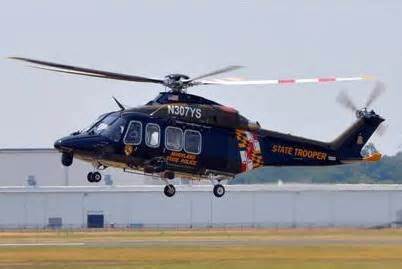 Centralized dispatch system
Expedited transport to definitive care
Also performs select law enforcement and rescue missions
No transport fee charged to Maryland citizens
Established protocols for requesting medevac assistance
EMS Oversight in Maryland
Regionalized care
Oversight
Quality assurance
Independent agency
State divided into 5 regions
Regional councils and medical directors
State EMS board comprised of stakeholders
Articulation of policy and protocols
EMS regulations
Administration of medevac operations (MSP)
Baltimore City is in MIEMSS Region III
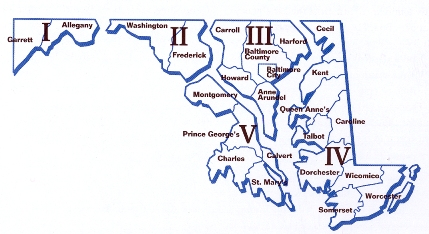 EMS Physicians
Subspecialty training
9 months minimum
Field operations
Tactical medicine
Mass gathering medicine
Provider training
Communications
Disaster mitigation / managment
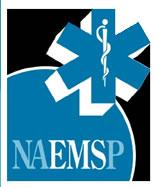 EMS Physicians
Operational medical direction
Administrative medical direction
Online vs. offline medical control
Onscene response
Disaster planning
EMS Physician Responsibility
Resident EMS rotation
EMS specific curriculum
Senior student and resident electives
Hospital based medical control
Prehospital quality assurance
Rotation Basics
The Steadman Station
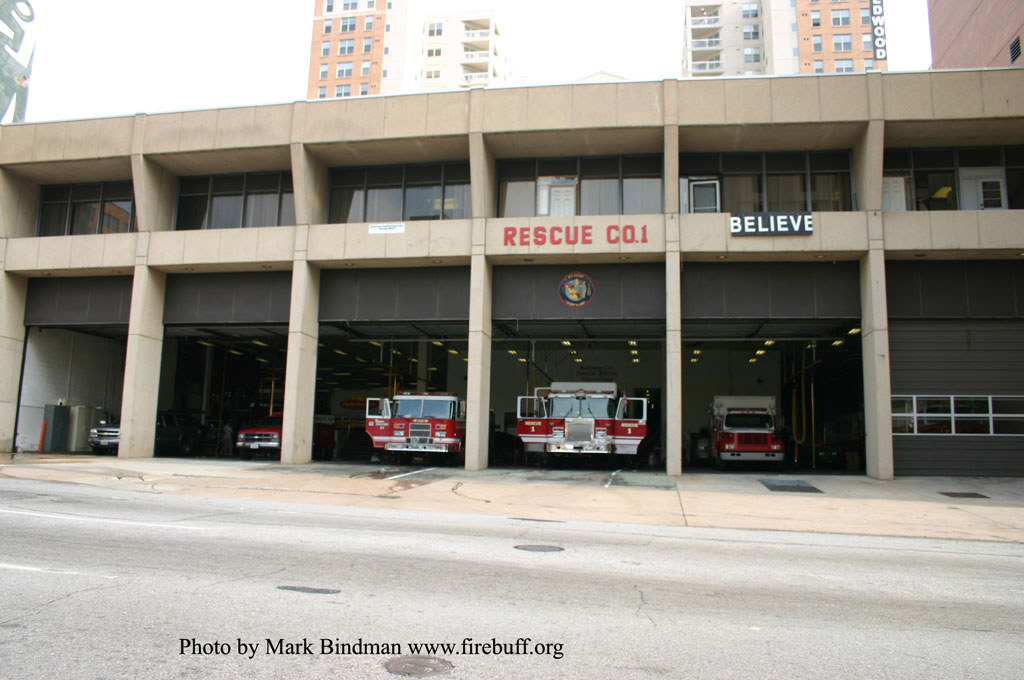 Steadman Station: Apparatus
Lombard/Eutaw streets
Houses 3 ALS medic units (M1,M22,M23)
EMS supervisor (EMS-2) 
ALS engine (E-23)
Heavy rescue company (R-1)
Hazmat and decon task force
Air cascade unit
Specialty response units (collapse rescue)
Steadman Station: Reporting Procedure
Ask for the on-duty EMS supervisor
The supervisor will assign you to a unit or to the supervisor’s own response vehicle
Ambulances may be out at the hospital or on scene
The supervisor will advise the crew that you are in station
Steadman Station: Uniform
Polo or scrub shirt
Khaki, BDU, or scrub pants
University of Maryland ID
Stethoscope
Money for food (fire station dinner $5-10) 
Closed toe shoes
Compliance with University of Maryland School of Medicine dress code
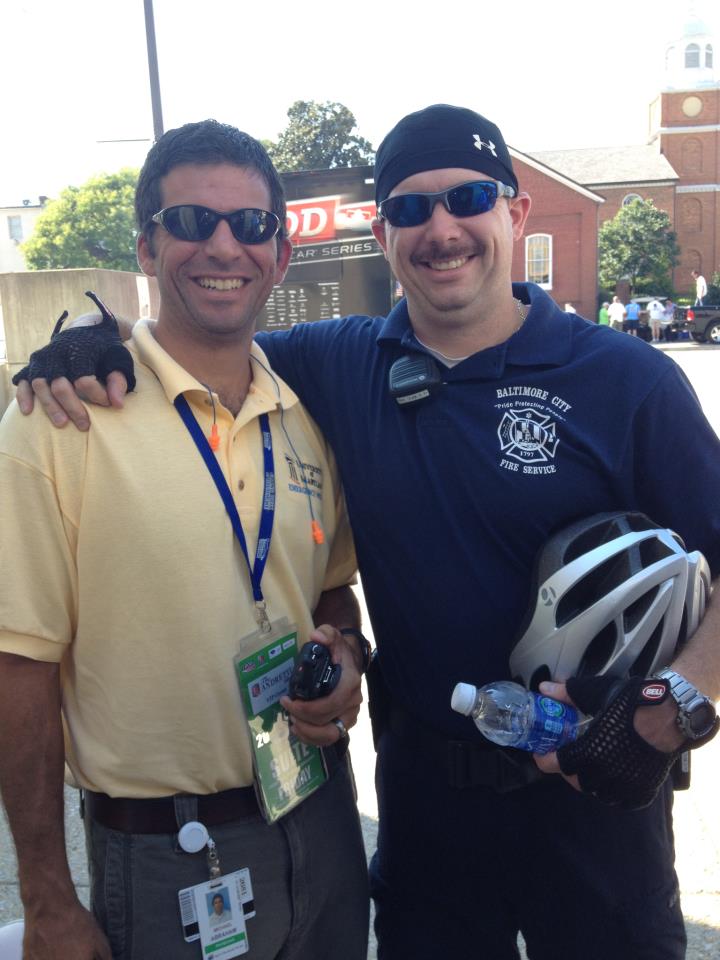 How to Get Involved
Observation shifts
Ride A Longs
Elective
Next steps
Thank You!
Blawn001@umaryland.edu